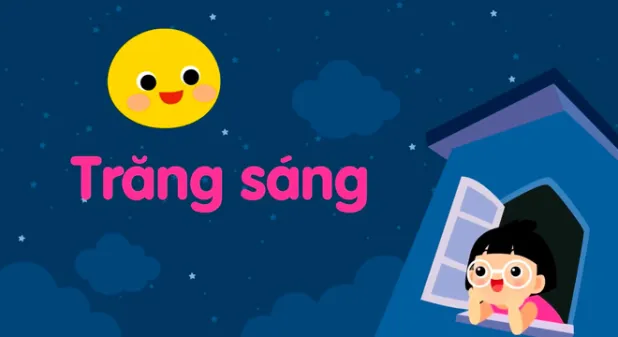 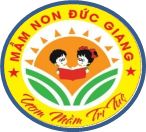 UBND QUẬN LONG BIÊN
TRƯỜNG MẦM NON ĐỨC GIANG
GIÁO ÁN : Lĩnh vực Phát triển ngôn ngữ 
Bài Thơ  :
Giáo viên : Lương Thị Thu Hiền
 Lớp: MG Nhỡ B1
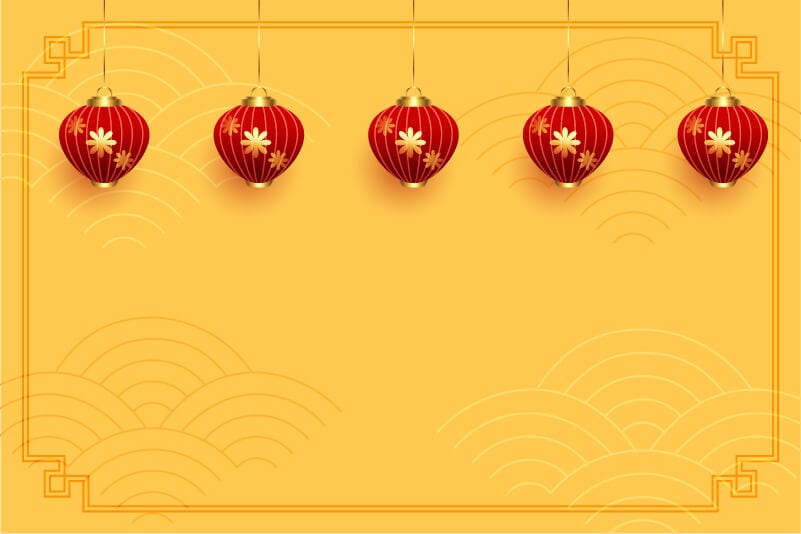 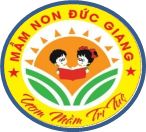 MỤC ĐÍCH – YÊU CẦU
1. Kiến thức
- Trẻ biết tên bài thơ: Trăng sáng của tác giả Nhược Thủy
- Trẻ cảm nhận được nhịp điệu của bài thơ.
- Trẻ hiểu nội dung bài thơ: Bài thơ nói về vẻ đẹp của ông trăng chiếu sáng khắp mọi nơi.
2. Kỹ năng
- Trẻ trả lời câu hỏi của cô rõ ràng mạch lạc, đủ câu
- Rèn khả năng quan sát, ghi nhớ cho trẻ.
3. Thái độ
- Trẻ hứng thú tham gia vào hoạt động.
- Trẻ yêu vẻ đẹp của trăng
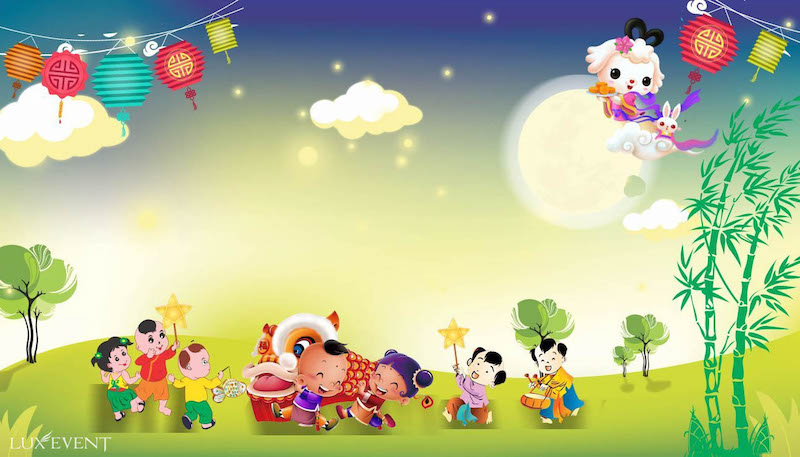 Ổn định tổ chức
Cô và trẻ hát : Rước đèn         dưới trăng
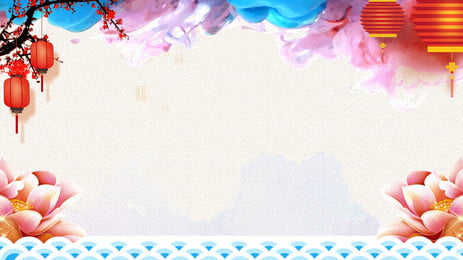 2. Phương pháp và hình thức tổ chức
Hoạt động1: Đọc thơ cho trẻ nghe:
Lần 1 bằng lời và kết hợp cử chỉ 
Lần 2 kết hợp Powponit
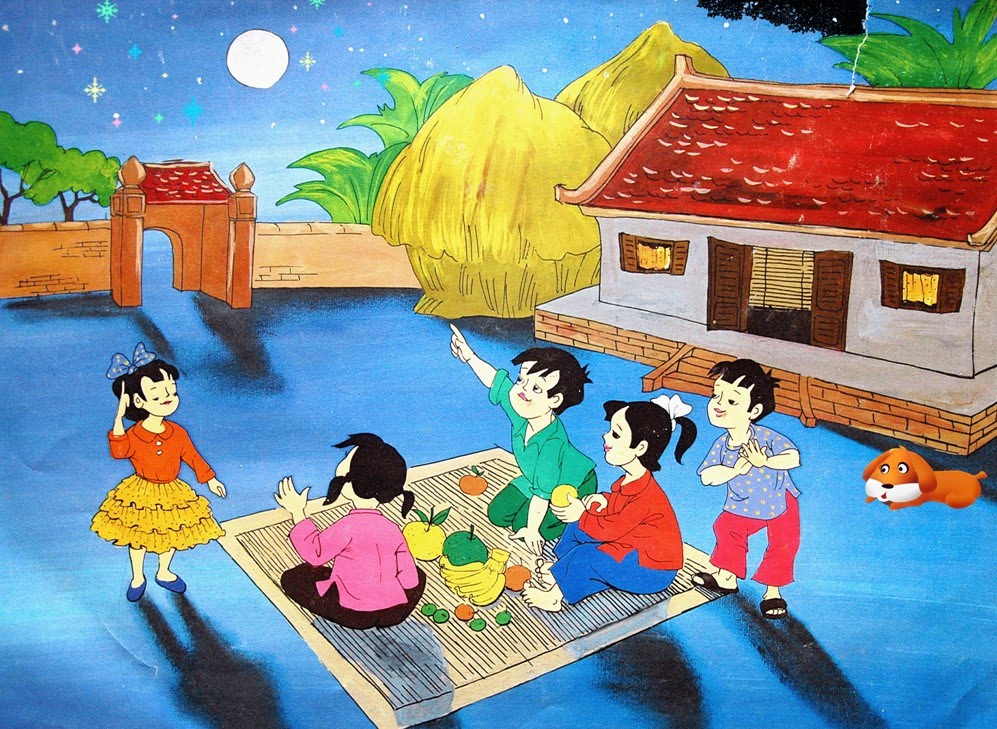 Sân nhà em sáng quáNhờ ánh trăng sáng ngời
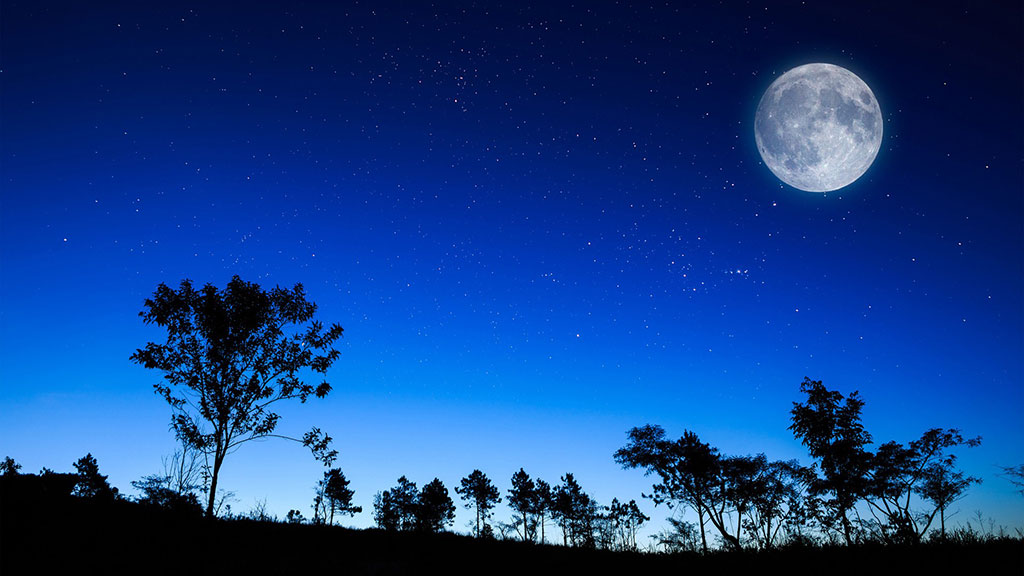 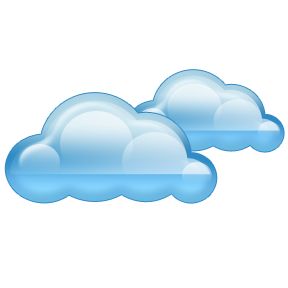 Trăng tròn như cái đĩa   Lơ lửng mà không rơi
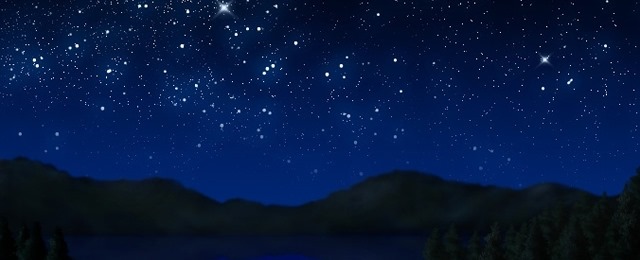 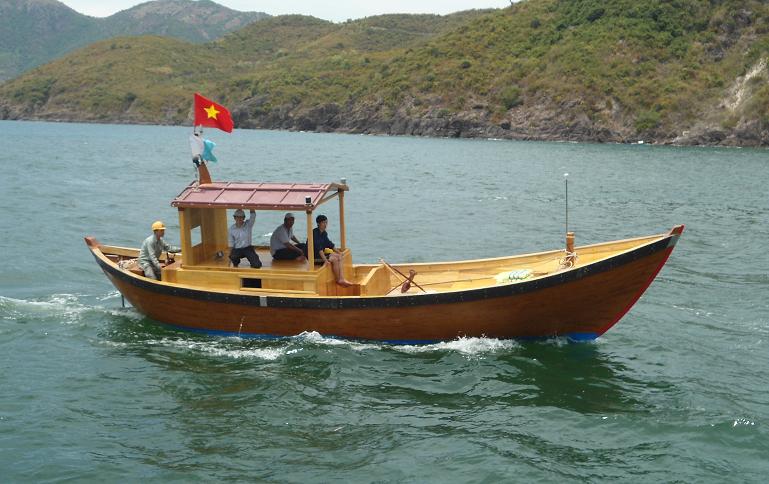 Những hôm nào trăng khuyết   Trông giống con thuyền trôi
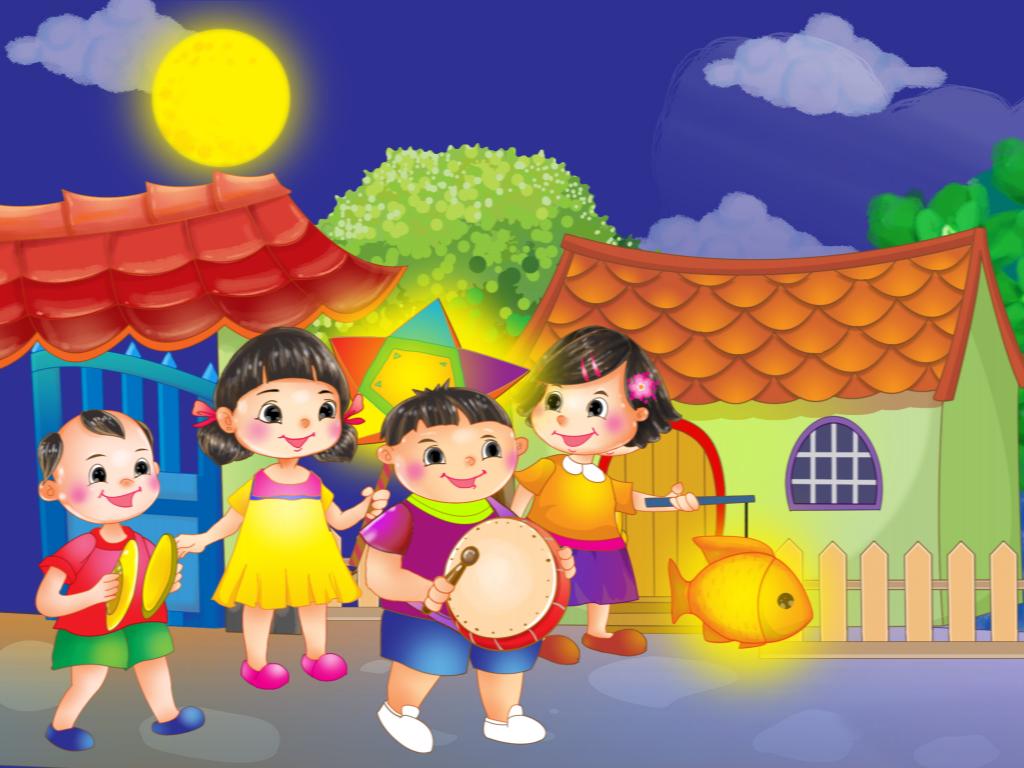 Em đi, trăng theo bướcNhư muốn cùng đi chơi
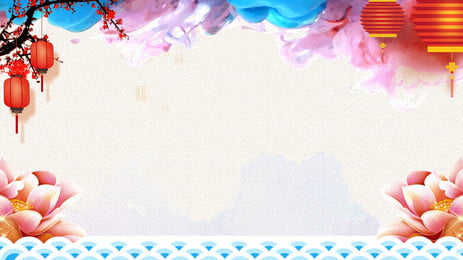 Hoạt động 2
    Đàm thoại - Trích dẫn
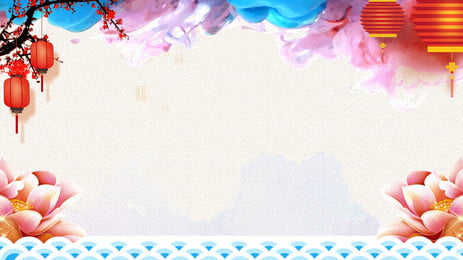 Cô vừa đọc cho các con nghe bài thơ có tên là gì? Của tác giả nào?
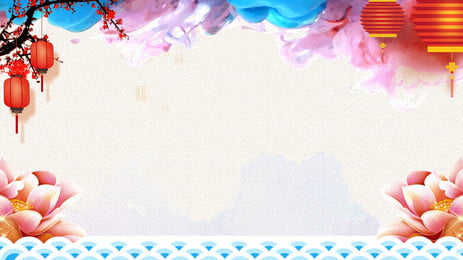 Trong bài thơ sân nhà bạn nhỏ như thế nào ?
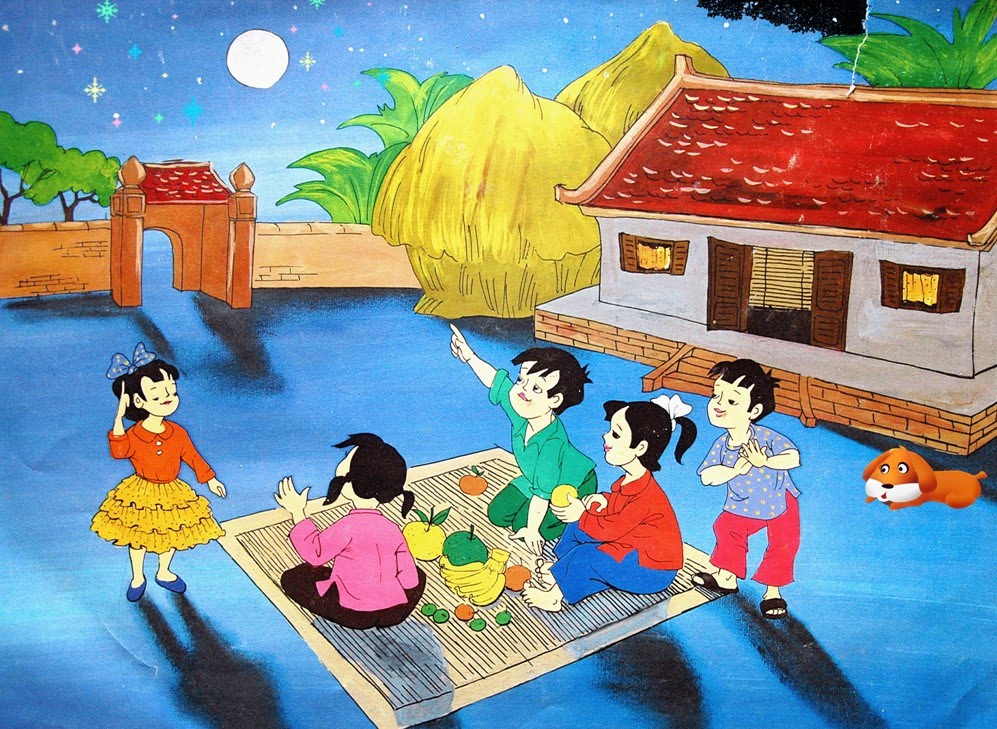 Sân nhà em sáng quáNhờ ánh trăng sáng ngời
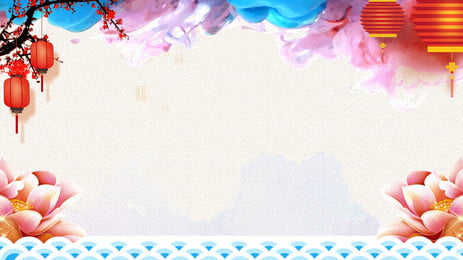 Tác giả đã miêu tả vẻ đẹp của ông trăng như thế nào?
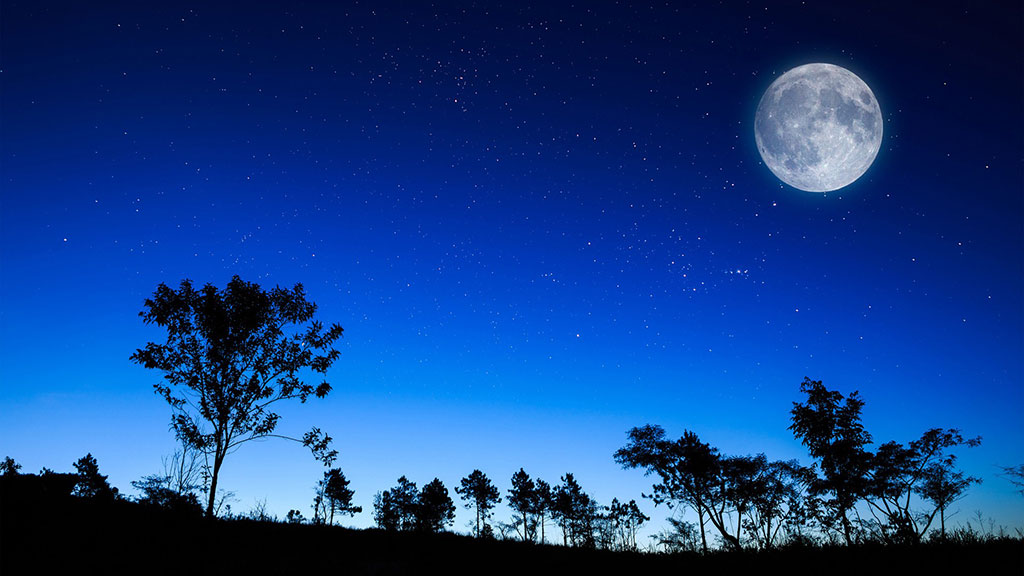 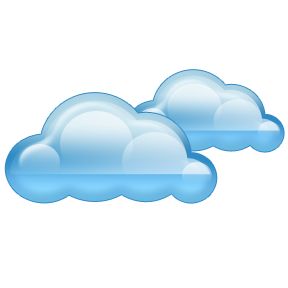 Trăng tròn như cái đĩa   Lơ lửng mà không rơi
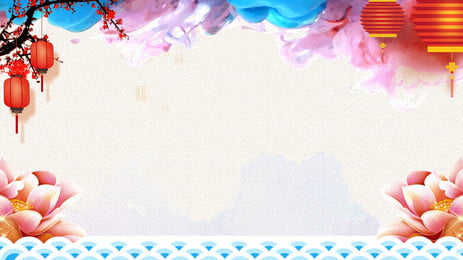 Giải thích từ khó: " Lơ lửng“:  ý nói trăng ở trên không gian, mắt nhìn lên thấy giống cái đĩa nhưng không rơi ở lưng chừng trời.
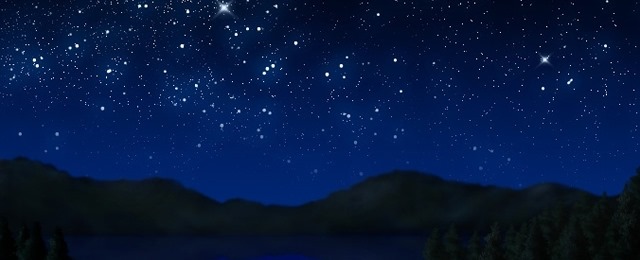 Khi trăng không tròn nữa thì người ta gọi là trăng gì?
 Khi Trăng khuyết được ví như cái gì ?
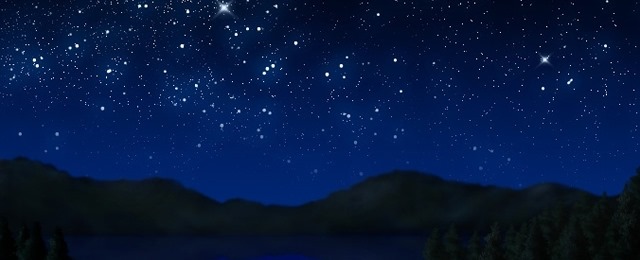 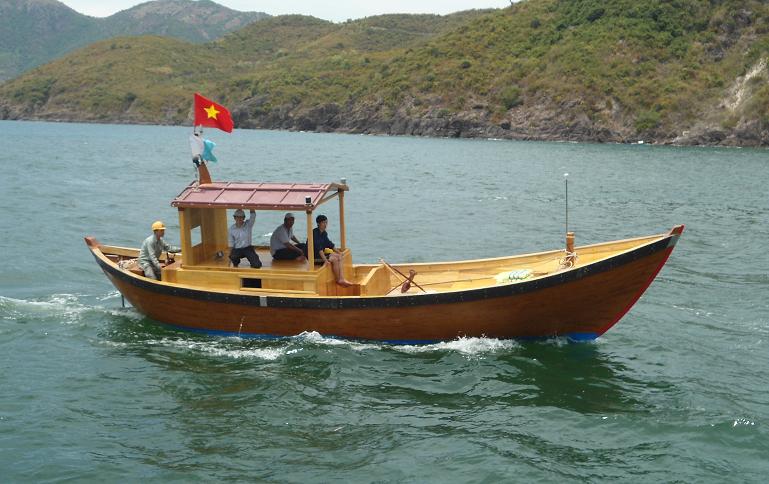 Những hôm nào trăng khuyết   Trông giống con thuyền trôi
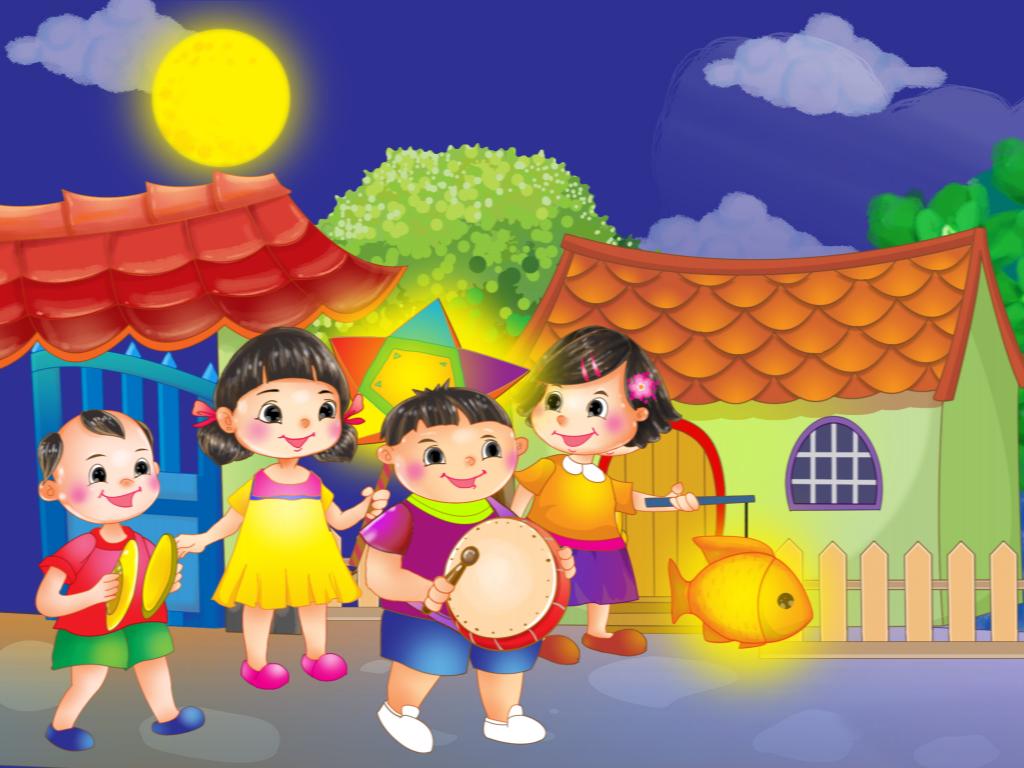 Em đi, trăng theo bướcNhư muốn cùng đi chơi
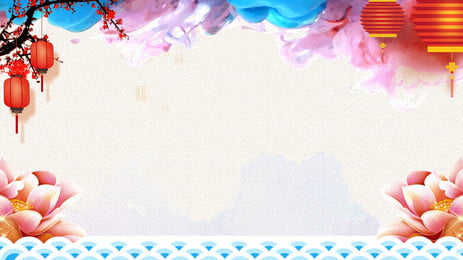 Giáo dục trẻ: biết ích lợi của ánh trăng, nhờ có ánh trăng soi sáng xuống sân nhà, để các con được vui chơi đặc biệt vào đêm rằm  trung thu ánh trăng chiếu sáng hơn vì vậy chúng mình phải biết yêu quý ánh trăng, yêu quý cảnh đẹp thiên nhiên
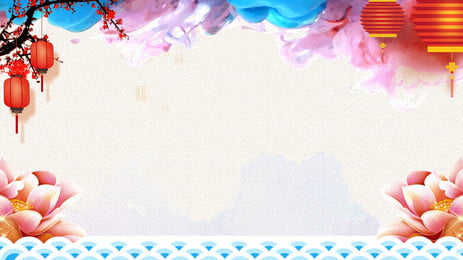 Hoạt động 3: Dạy trẻ đọc thơ
Lớp đọc, tổ đọc ( đọc nối tiếp), nhóm đọc
(Đọc thơ theo tranh)
Cá nhân trẻ đọc
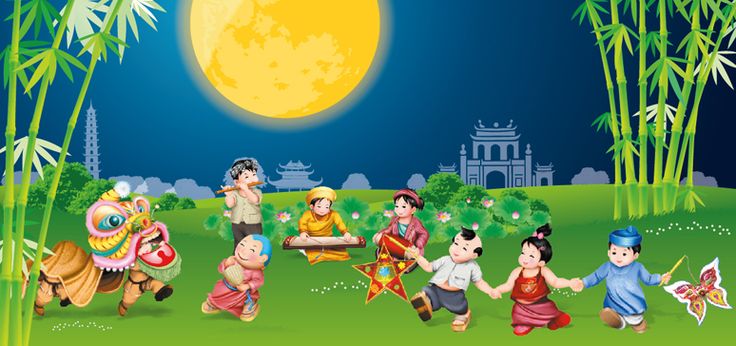 3. Kết thúc


Trẻ vận động theo nhạc  bài hát Trăng sáng
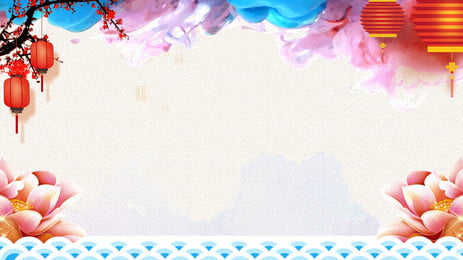 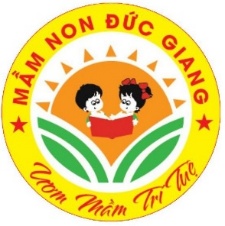 Xin chào hẹn gặp lại!